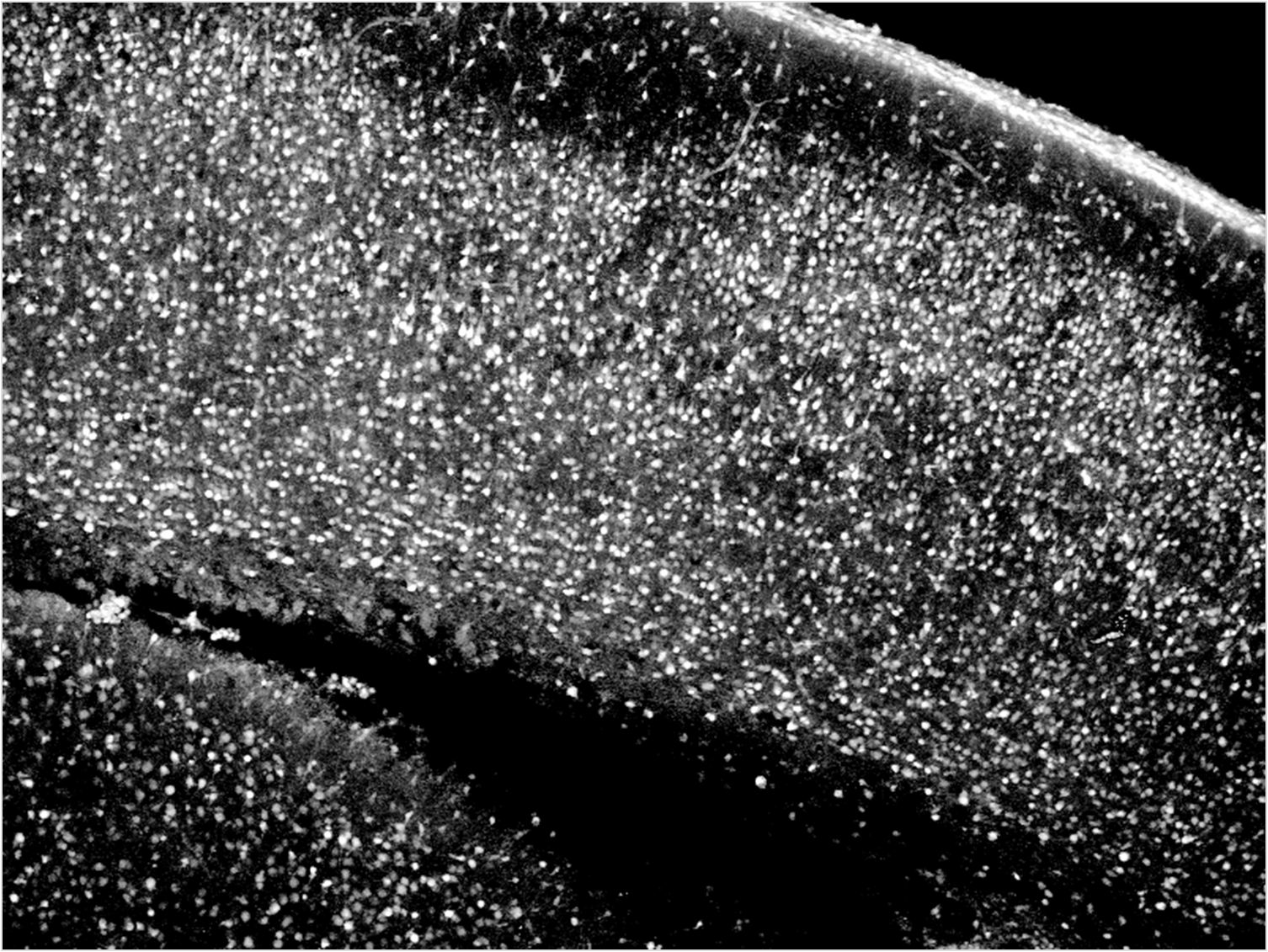 Epilepsie et syndrome de Rett
Pr Mathieu MILH, neuropédiatre
Centre de référence déficiences intellectuelles de cause rare et polyhandicap 
Marseille
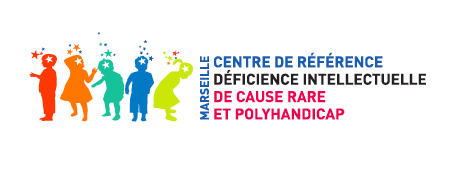 Epilepsie : maladie neurologique chronique Caractérisée par la survenue de crises d’épilepsie
Evènement brutal
En rapport avec une décharge neuronale anormale 
Sans cause évidente (hypoglycémie, fièvre, traumatisme crânien…)
Responsable de symptômes variés
Moteurs ou non moteurs, avec ou sans chute
Avec ou sans perte de connaissance
Pas d’épilepsie sans crise d’épilepsie
Diagnostic : interrogatoire
Aucun examen complémentaire ne permet de confirmer ou infirmer le diagnostic de crise d’épilepsie devant un malaise/un événement brutal
Etapes de l’interrogatoire : 
Description par les parents/entourage
Circonstances
Mode de début
Signes moteurs, non moteurs, consciences, couleur, respiration…
Décours, 
Fin 
Pas d’interprétation  hâtive, pas de terme équivoque
Caractérisation : description et EEG
La description des crises permet de las classer : 
Crises généralisées ou crises focales 
Quelles régions cérébrales sont impliquées? 
EEG : outil utile, mais nécessitant une bonne expertise 
Entre les crises : EEG normal ne veut pas dire absence d’épilepsie, et inversement
Enregistrement des crises : nécessite un plateau technique, une organisation, et une fréquence des crises élevée.
Description des crises
Difficiles à reconnaitre et à classer : 
Etude de 199 événements considérés comme épileptique par les parents de 60 filles RTT : 
93/199 : Episodes non épileptiques selon 3 experts  
Crises « consensuelles » 
Crises généralisées tonico-cloniques +++
Crises focales motrices avec perte de connaissance
Crises focales non motrices avec perte de connaissance 
Rarement : crises toniques 
Très rarement : myoclonies, spasmes, crises atoniques 
Phénomènes souvent non épileptiques : 
Accès d’hyperventilation/rupture de contact
Accès de tremblements distaux 
Accès de raideur des membres inférieurs de début et fin non brusques 
…
Cardoza et al. 2011
Crise/pas crise, comment être sûr?
Importance de l’interrogatoire : 
Mode de début, facteurs déclenchants, 
Rythme des secousses, implication de la face, caractère stéréotypé
Mode de fin 
Utilité des vidéos familiales 
EEG : 	Attention à interpréter dans le contexte 
	Un EEG anormal n’est pas synonyme d’épilepsie
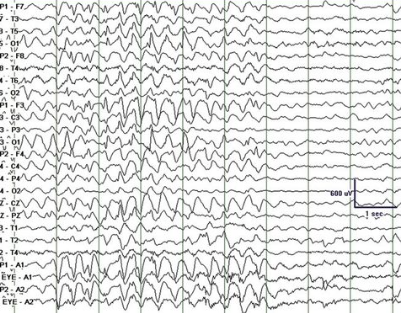 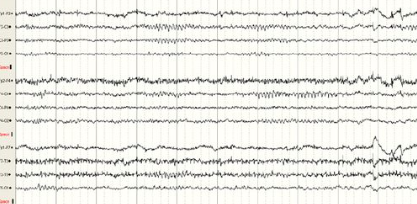 Patiente RTT, 3 ans, pas d’épilepsie
Normal
Age de début de l’épilepsie
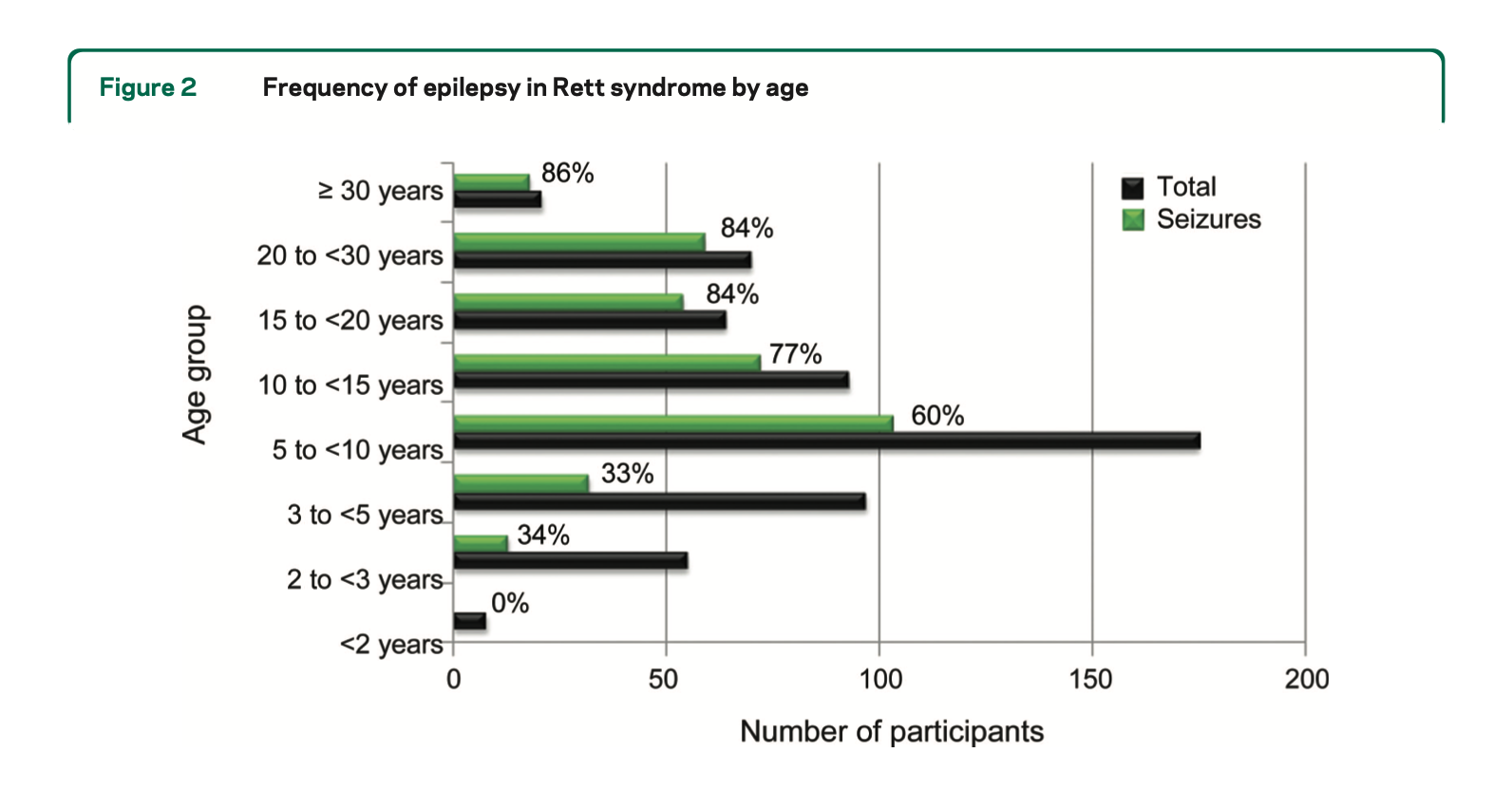 Glaze et al. 2010 492 patientes
Age de début de l’épilepsie
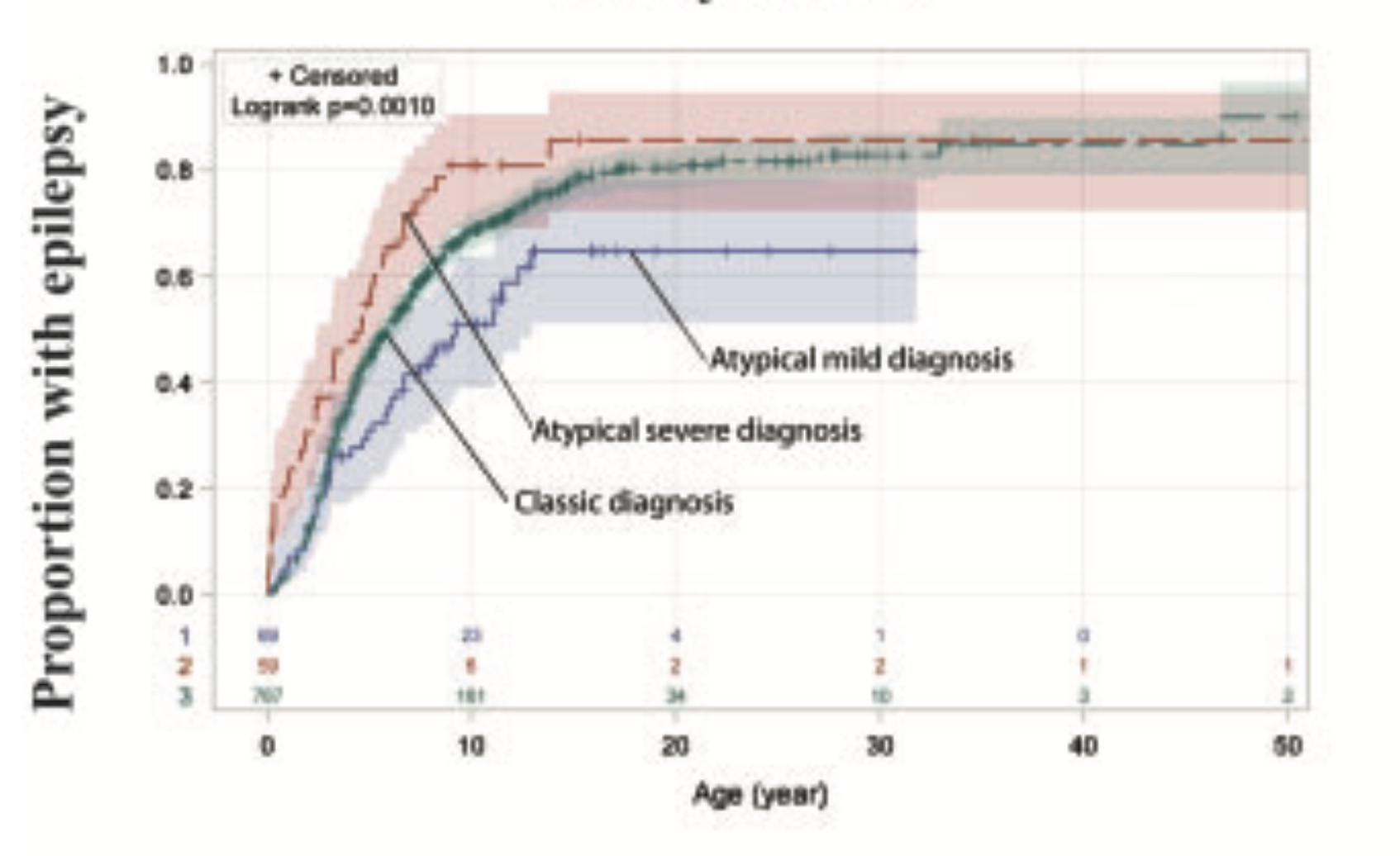 Première crise : 

25% avant 3 ans

50 % avant 6 ans

75% avant 13 ans
Tarquinio et al. 2017, 921 patientes
Histoire naturelle de l’épilepsie dans le syndrome de Rett
60-90% des filles porteuses de la mutation MECP2
Discontinue :
Alternance de périodes de 
rémission avec des phases 
actives
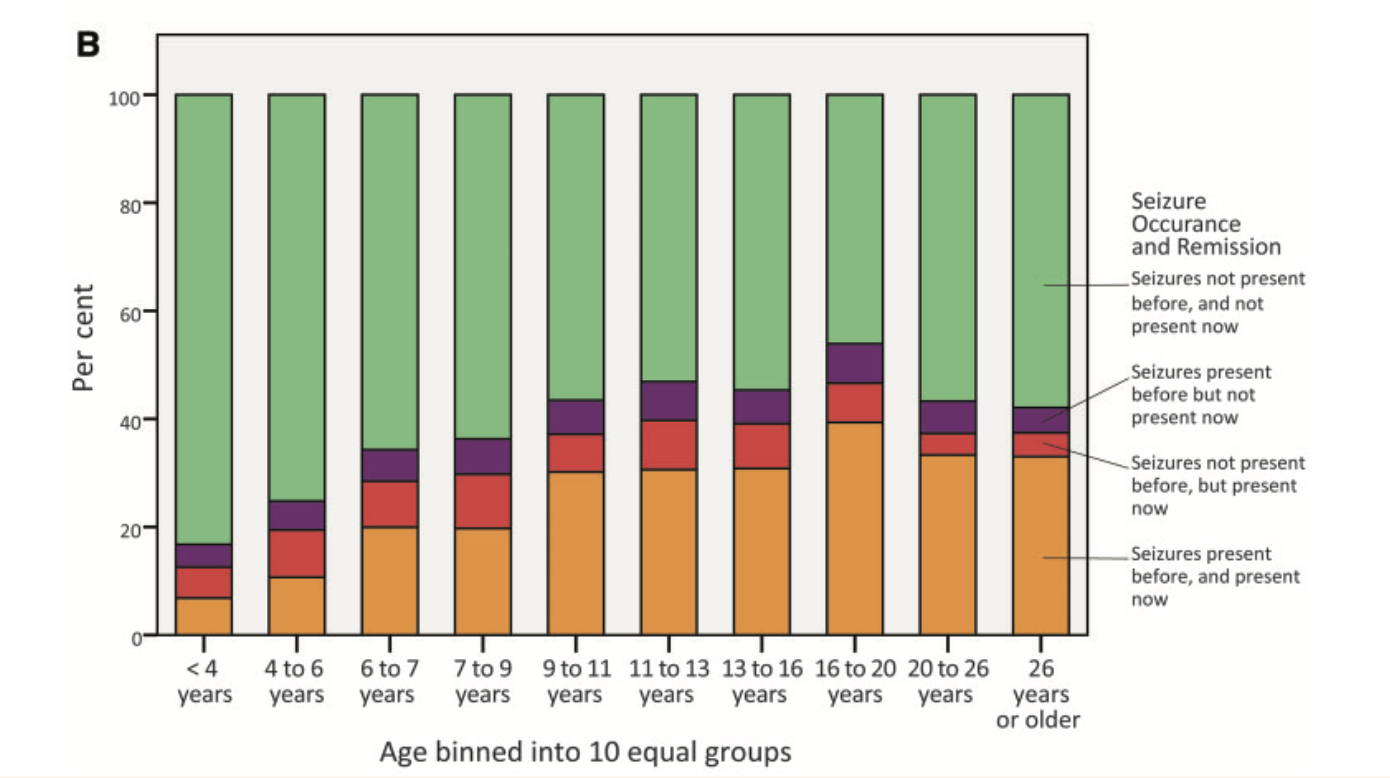 Tarquinio et al. 2017, 921 patientes
RTT : Evolution non linéaire de l’épilepsie
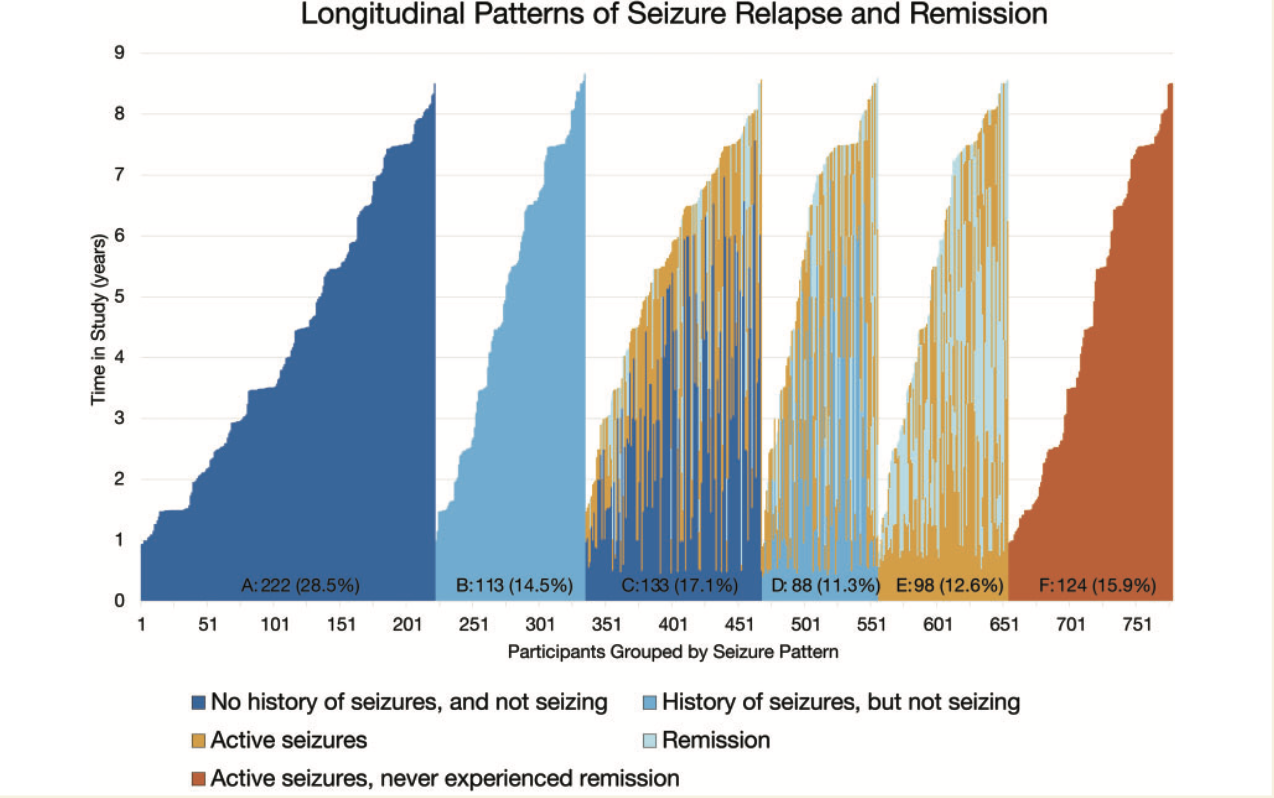 30% : pas d’épilepsie sur la durée du suivi

16% : Epilepsie active pendant tout le suivi 

54% : alternance de périodes actives/périodes de rémission
Tarquinio et al. 2017, 921 patientes
Epilepsie : un critère de gravité
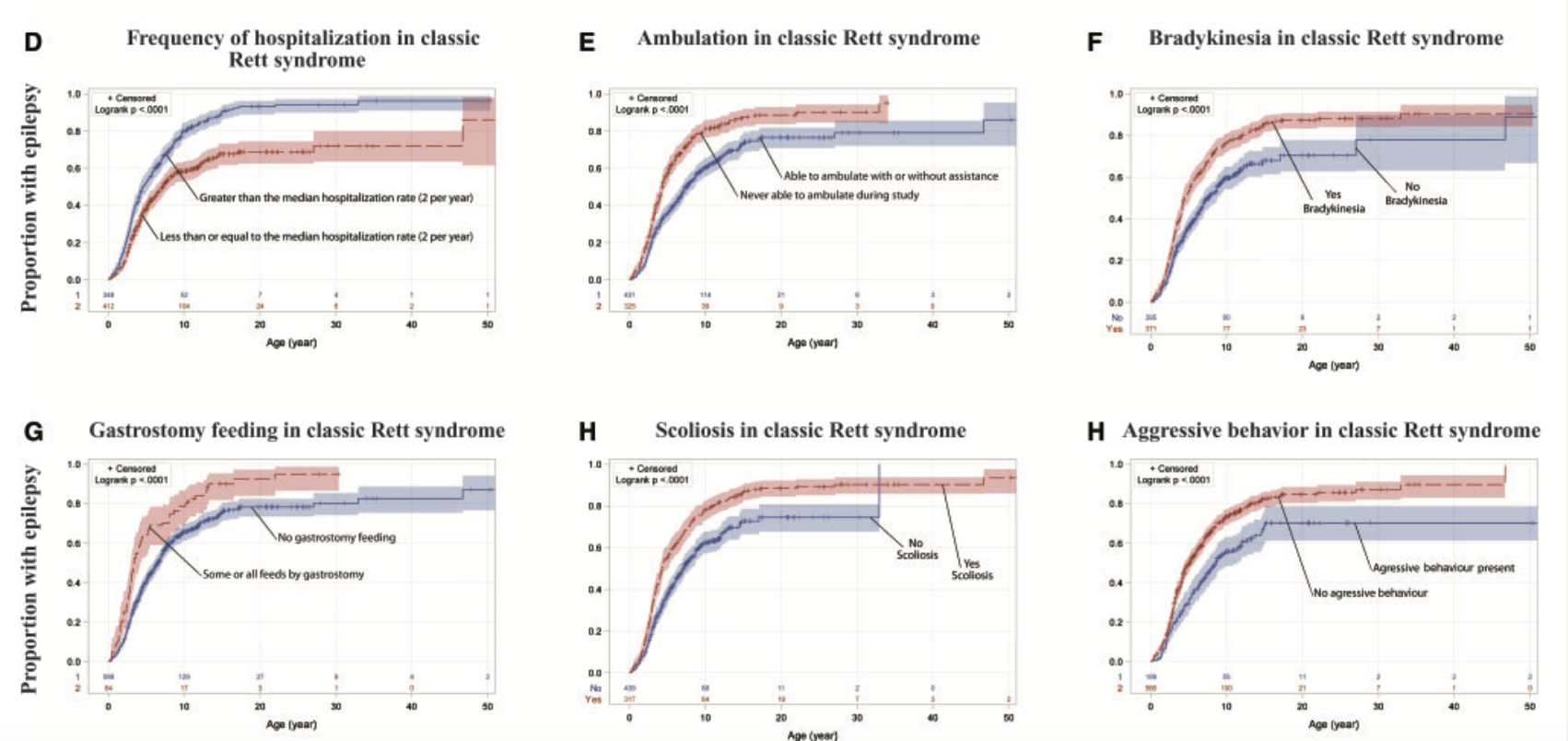 Traiter l’épilepsie : traiter les crises
Quelques prérequis importants : 
Aucune molécule ne fonctionne dans 100% des cas
Aucun biomarqueur prédictif de l’efficacité de tel ou tel traitement 
Syndrome de Rett = vulnérabilité 
Respiratoire 
Digestive
Comportementale
Toutes les molécules peuvent aggraver l’épilepsie 
Associations : situations à risque
Traitements anti-crises « classiques »
Valproate de sodium : 20 à 60% de contrôle des crises à 6 mois, 1/3 aucun effet significatif . 
Epilepsie avec crises généralisées, épilepsie avec crises focales, absences
Augmentation de l’apétit, constipation, agitation/somnolence/troubles du sommeil
Carbamazépine : 20 à 50% de contrôle des crises, 1/3 aucun effet significatif 
Epilepsie avec crises focales, 
Peut aggraver les crises avec myoclonies , peut entrainer des chutes 
Lamotrigine : 1/3 de bons répondeurs. 
Traitement à large spectre 
Allergies cutanées pouvant être sévère, excitation 
Topiramate : Etudes à faible puissance statistique 
Traitement à large spectre, crises motrices. 
Anorexie, douleurs abdominales, lithiases rénales
Levetiracetam : Etudes à faible puissance statistique 
Traitement à large spectre. 
Dépression/agitation/impulsivité  
…
Efficacité , mais aucune étude spécialement développée pour le prouver dans le syndrome de Rett
Les autres stratégies thérapeutiques
Régime cétogène 
Principe : régime sans glucides, apports énergétiques sous forme de lipides
Efficacité mal, évaluée (Faible nombre de patients, pas d’étude contrôlée)
Acceptabilité difficile sur le long terme  
Cannabidiol 
Effet neuromodulateur 
Bonne tolérance dans le syndrome de Rett	
1 essai de phase 1 cannabidavirine (bonne tolérance, 75% de répondeurs)
1 étude longitudinale de 10 patientes
Melo Mouro 2019
Hurley et al. 2021
Desnous et al. 2023
Les autres stratégies thérapeutiques : chirurgie : épilepsie réfractaire avec chutes
Nécessité d’enregistrer les crises en vidéo-EEG prolongé 
Stimulateur du nerf vague
Procédure peu invasive
Risques :  troubles de la déglutition/oralité, cicatrisation
Efficacité tardive : env 50% de répondeurs   
Callosotomie 
Plus invasif 
Exceptionnellement
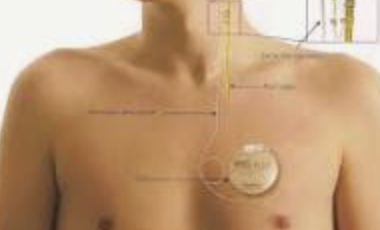 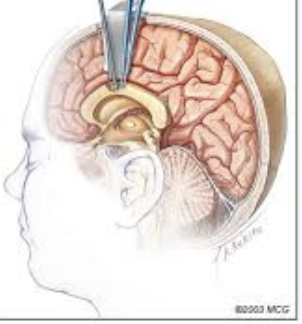 Ueda et al. 2017
Wilfong et al. 2006
Transition – âge adulte
Grandes tendances : 
Plus de personnes épileptiques
Moins de crises 
Crises plus souvent généralisées tonico-cloniques 





Nécessité d’organiser et d’anticiper la transition (et le transfert)
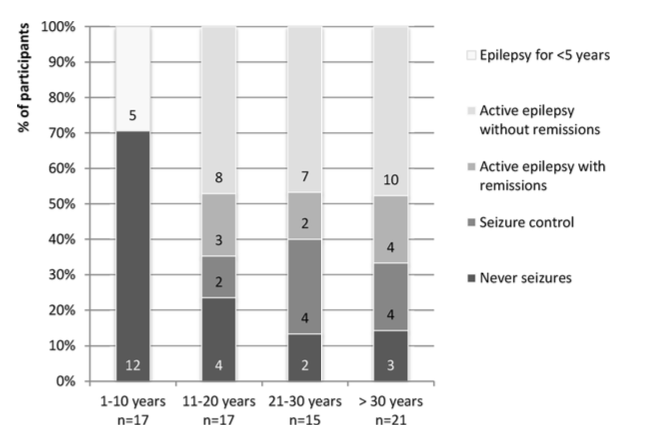 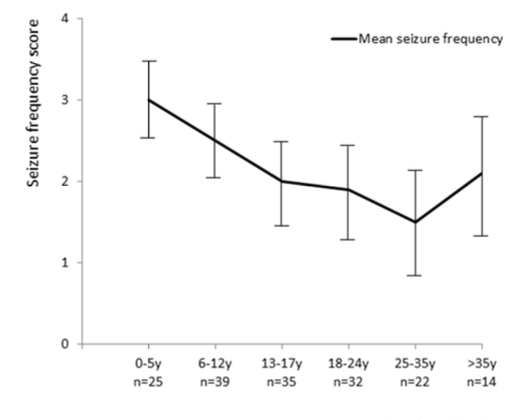 Conclusion
L’épilepsie est fréquente, mais attention au surdiagnostic; ne pas traiter l’EEG 
Utilité des vidéo familiales, mais difficulté d’interprétation  
En cas d’absence d’efficacité du traitement, se poser la question de la nature ds phénomènes 
Possibilité d’enregistrer en vidéo/EEG dans les situations difficiles
Traitement initial : monothérapie, titration lente, surveillance nécessaire et anticipation des effets
La plupart du temps, l’épilepsie est sensible au traitement, à condition de l’adapter à l’âge, au crises et au patient.
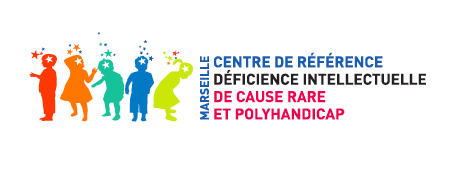 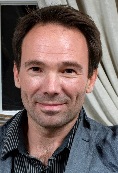 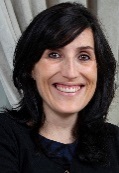 Pr Mathieu MILH
Dr Béatrice Desnous
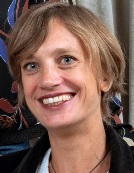 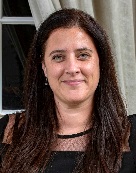 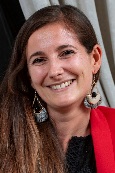 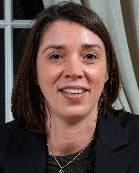 Laetitia  Paermentier
Neuropsychologue
Pauline  Catillon
Psychologue
Céline  Grenier
Assistante Sociale
Aurélie Orban de Xivry
Diététicienne
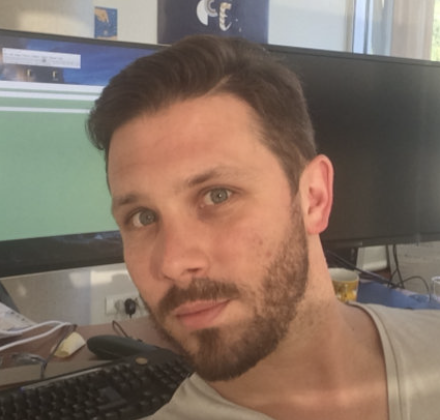 Robin Cloarec
Chargé de mission recherche